Workflow for epidemiological research data concerning outbreaks of avian influenza
Ronald Petie, Gert-Jan Boender, Eric de Kluijver, Mark Dolman, Eugène Westerhof
Objective
Animal disease outbreak data comes from many sources, including handwritten information on paper, Excel files and data in emails. For optimizing our data handling procedures, all raw data will be stored in Adagio, the data management platform of WEcR, and complemented with metadata. In Adagio, data integration, transformation and post-processing will be performed.
For this use case, the animal population size of poultry farms will be composed of different data sources. The harmonized data will be read from Adagio using the OData protocol. The data will be compared to the hand-cleaned data we currently use for the analysis of outbreaks and used in our outbreak management tool ‘Epitools’.
Background
WBVR aims to safeguard animal health by combating contagious animal diseases. Model quality and timeliness of our advice are important during outbreaks. The proposed data handling workflow will facilitate consistent, time-efficient (re)use of data and could be of interest to other institutes working with unstructured (field) data.
OData
Wageningen University & Research 
P.O. Box 123, 6700 AB Wageningen
Contact: name.surname@wur.nl
T + 31 (0)317 12 34 56, M +31 (0)6 12 34 56 78
www.wur.nl/xxxxx
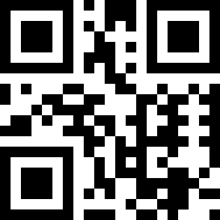